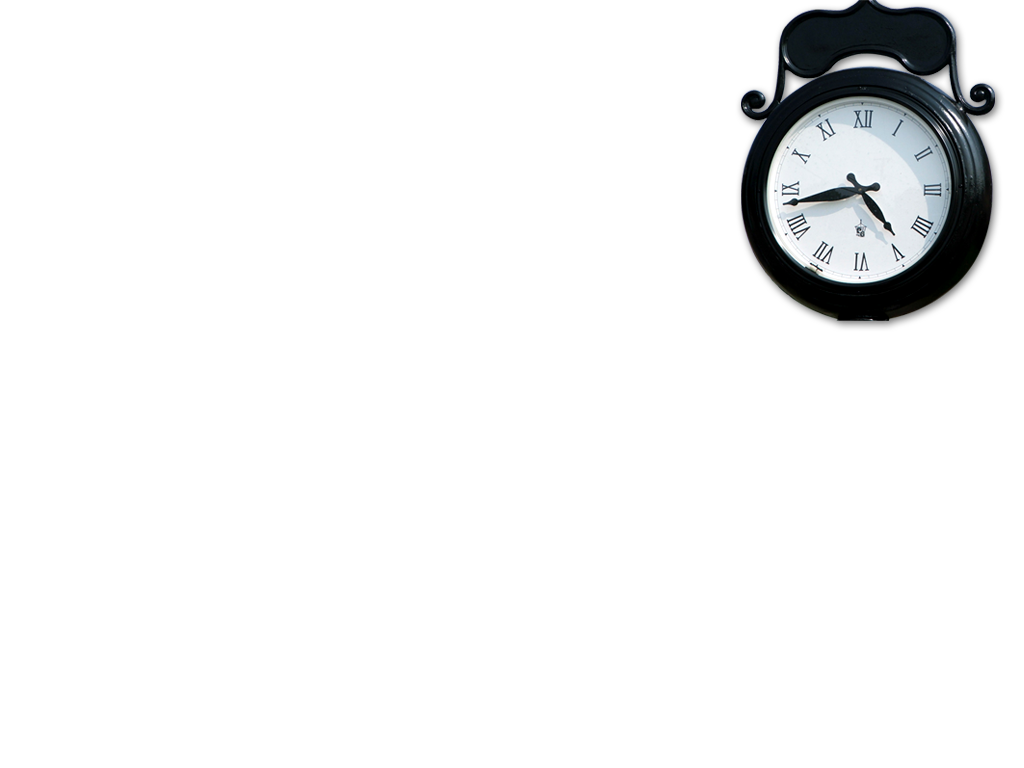 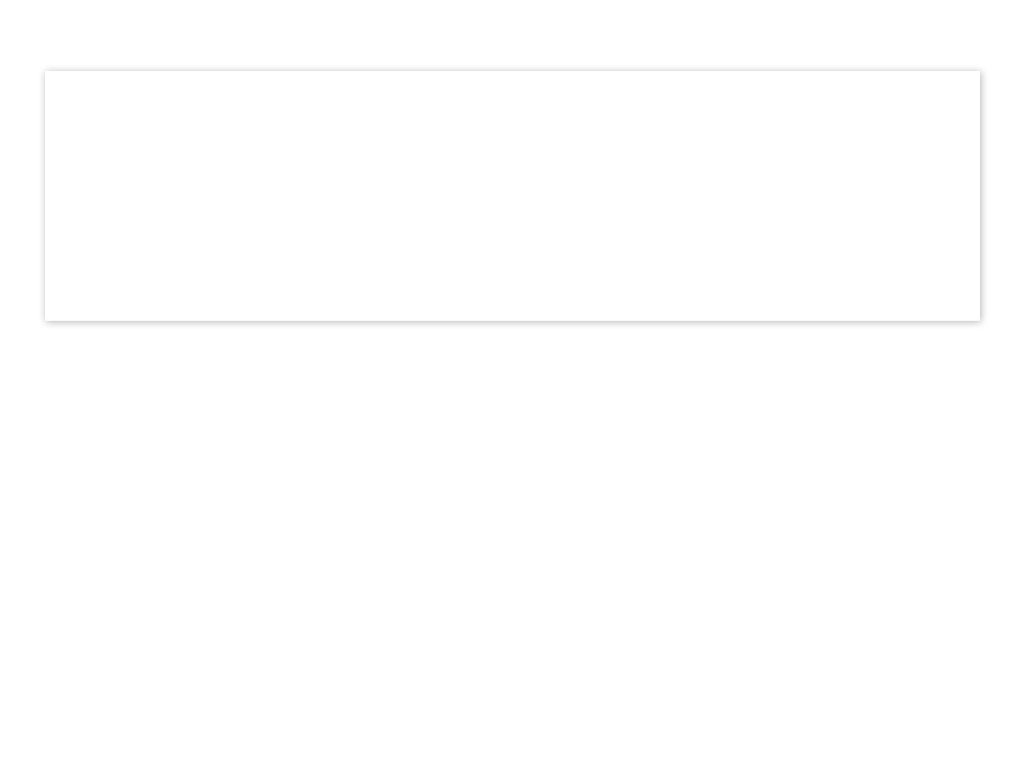 中南部學校
四技日間部科技大學
商業類群各系簡介
主講人：陳佳宏 博士
現    職：樹德科技大學
運籌管理系副教授
企業要的是什麼？
創新=創意+＄(施振榮先生語)
從產品服務創新到價值創造
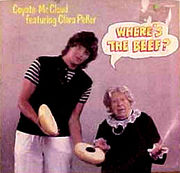 企業價值 = 價值創造能力 x 價值實現能力
~ 管理者絕不能認為自己是在生產產品，他應該認為自己是在為顧客創造價值滿意度。他必須將這種構想推向組織的每個角落。~
- Theodore Levitt, 管理大師
企業存在的目的在為顧客創造價值！
你要的是什麼？
創造自我未來價值新主張
提出洞悉市場需求的解決方案、並透過與競爭對手的差異化、為自己創造最大的效益。
差異化
差異化 = F (技術 + 特色 + 功能 + 就業力)
技術(Technology)：一項具有新的設計、新的製造方法、新的材料或新的使用方法的發明
特色(Characteristic)：一種無法被取代的精神
功能(Function)：一種滿足企業需求的特性使用
就業力(Employability)：為順利就業、保持就業、及在必要時獲得新就業之能力
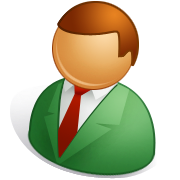 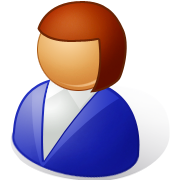 如何產生差異化?
1.發掘顧客的需求，提出解決方案
6.藉由行銷差異化以增加更多價值
“差異化“是指為目標顧客開發與競爭產品不同的產品特性以滿足產品的功能需求
2.根據解決方案發展功能規格
5.藉由加值服務增加差異化
4.將特性轉換成“差異化”
3.從功能規格找到關鍵特性
國 立 雲 林 科 技 大 學
商 業 類 群
應用外語系

文化資產維護系
工業管理系

企業管理系

會計系

財務金融系
國 立 勤 益 科 技 大 學
商 業 類 群
工業工程與管理系

企業管理系

資訊管理系

流通管理系
休閒產業管理系

應用英語系

文化創意事業系
國 立 虎 尾 科 技 大 學
商 業 類 群
工業管理系

資訊管理系

應用外語系

財務金融系
休閒遊憩系

企業管理系
國 立 臺 中 科 技 大 學
商 業 類 群
國際貿易系

財務稅務系

財務金融系

會計資訊系
流通管理系

休閒事業管理系

保險金融管理系

應用中文系
國 立 屏 東 科 技 大 學
商 業 類 群
社會工作系

休閒運動保健系
工業管理系

企業管理系
國 立 高 雄 應 用 科 技 大 學
商 業 類 群
觀光管理系
資訊管理系
應用外語系
人力資源發展系
文化事業發展系
工業工程管理系
會計系
國際企業系
財富與稅務管理系
金融系
企業管理系
國 立 高 雄 餐 旅 科 技 大 學
商 業 類 群
餐旅暨會展行銷管理系

休閒暨遊憩管理系
國 立 高 雄 第 一 科 技 大 學
商 業 類 群
風險管理與保險系

財務管理系

會計資訊系

應用德語系
運籌管理系

資訊管理系

行銷與流通管理系

金融系
國 立 高 雄 海 洋 科 技 大 學
商 業 類 群
航運管理系

運籌管理系

海洋休閒管理系
國 立 屏 東 商 業 技 術 學 院
商 業 類 群
休閒事業經營系
應用日語系
行銷與流通管理系
商業自動化與管理系
應用英語系
國際貿易系
企業管理系
財務金融系
會計系
不動產經營系
資訊管理系
私 立 樹 德 科 技 大 學
商 業 類 群
應用外語系
資訊工程系
資訊管理系
動畫與遊戲設計系
生活產品設計系
視覺傳達設計系
室內設計系
行銷管理系
運籌管理系
休閒事業管理系
企業管理系
金融系
國際企業與貿易系
會議展覽與國際行銷學位學程
私 立 南 台 科 技 大 學
商 業 類 群
國際企業系
財務金融系
會計資訊系
資訊傳播系
視覺傳達設計系商業設計組
視覺傳達設計系動畫設計組
應用英語系
應用日語系
資訊工程系
管理與資訊系工業管理組
管理與資訊系電子商務組
資訊管理系
企業管理系
行銷與流通管理系
休閒事業管理系
餐旅管理系
企業電子化學位學程
私 立 朝 陽 科 技 大 學
商 業 類 群
環境工程與管理系
建築系室內設計組
景觀及都市設計系
傳播藝術系
幼兒保育系
社會工作系
資訊管理系
財務金融系
企業管理系
保險金融管理系
會計系
休閒事業管理系
行銷與流通管理系
銀髮產業管理系
營建工程系
工業工程與管理系
工 業 管 理 系
工 業 管 理 系
系 所 重 點 特 色
工 業 工 程 與 管 理 系
工 業 工 程 與 管 理 系
系 所 重 點 特 色
企 業 管 理 系
企 業 管 理 系
系 所 重 點 特 色
企 業 管 理 系
系 所 重 點 特 色
企 業 管 理 系
系 所 重 點 特 色
運 籌 管 理 系
運 籌 管 理 系
系 所 重 點 特 色
會  計  系
會  計  系
系 所 重 點 特 色
資 訊 管 理 系
資 訊 管 理 系
系 所 重 點 特 色
資 訊 管 理 系
系 所 重 點 特 色
國 際 企 業 系
國 際 企 業 系
系 所 重 點 特 色
金  融  系
金  融  系
系 所 重 點 特 色
財 務 金 融 系
財 務 金 融 系
系 所 重 點 特 色
財 務 金 融 系
系 所 重 點 特 色
應 用 外 語 系
應 用 外 語 系
系 所 重 點 特 色
應 用 外 語 系
系 所 重 點 特 色
流 通 管 理 系
流 通 管 理 系
系 所 重 點 特 色
國 際 貿 易 系
流 通 管 理 系
系 所 重 點 特 色
休 閒 事 業 管 理 系
休 閒 事 業 管 理 系
系 所 重 點 特 色
休 閒 遊 憩 管 理 系
休 閒 遊 憩 管 理 系
系 所 重 點 特 色
財 務 稅 務 管 理 系
財 務 稅 務 管 理 系
系 所 重 點 特 色
會 計 資 訊 系
會 計 資 訊 系
系 所 重 點 特 色
保 險 金 融 管 理 系
保 險 金 融 管 理 系
系 所 重 點 特 色
行 銷 與 流 通 管 理 系
行 銷 與 流 通 管 理 系
系 所 重 點 特 色
行 銷 與 流 通 管 理 系
系 所 重 點 特 色
社 會 工 作 系
社 會 工 作 系
系 所 重 點 特 色
各 校 獨 立 之 科 系
系 所 重 點 特 色
各 校 獨 立 之 科 系
系 所 重 點 特 色
各 校 獨 立 之 科 系
系 所 重 點 特 色
各 校 獨 立 之 科 系
系 所 重 點 特 色
各 校 獨 立 之 科 系
系 所 重 點 特 色
各 校 獨 立 之 科 系
系 所 重 點 特 色
各 校 獨 立 之 科 系
系 所 重 點 特 色
各 校 獨 立 之 科 系
系 所 重 點 特 色
各 校 獨 立 之 科 系
系 所 重 點 特 色
各 校 獨 立 之 科 系
系 所 重 點 特 色
各 校 獨 立 之 科 系
系 所 重 點 特 色
各 校 獨 立 之 科 系
系 所 重 點 特 色
各 校 獨 立 之 科 系
系 所 重 點 特 色
各 校 獨 立 之 科 系
系 所 重 點 特 色
各 校 獨 立 之 科 系
系 所 重 點 特 色
各 校 獨 立 之 科 系
系 所 重 點 特 色
成為企業的MVP
球場中MVP(Most Valuable Player)是球隊致勝的關鍵角色職場上MVP(Most Valuable Professional)是引領創新，創造更高價值的關鍵人才！
Thank You for Listening!!
陳佳宏
樹德科技大學運籌管理系
chiahung@stu.edu.tw